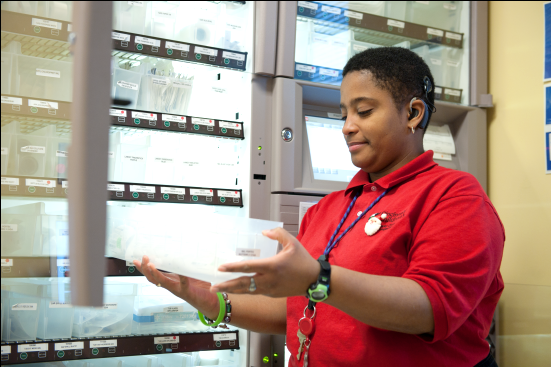 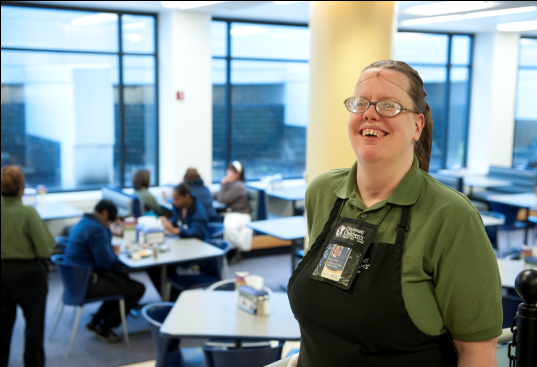 Project SEARCH
2/2/2018
PS copyright
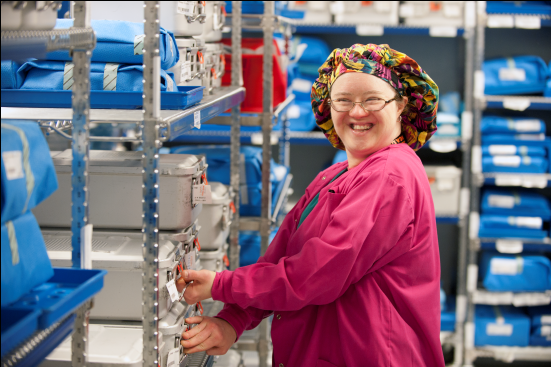 Programme Philosophy
People with disabilities have the right to choose a path toward education and employment. However, while freedom of choice is given, the right to work is earned.  Earning the right to work is dependent upon the student's preparation.

   Stephen Simon, ADA Quarterly, Fall 1998
2/2/2018
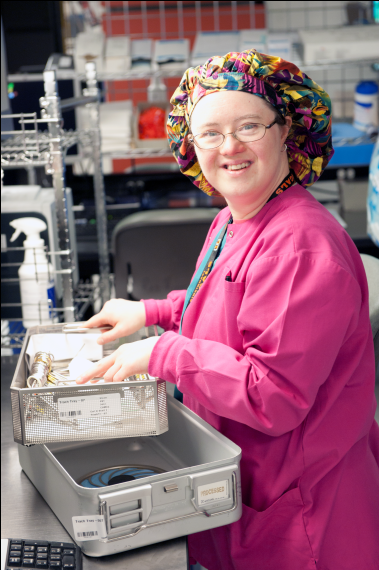 PS copyright
Project SEARCH Young Adult Transition
Project SEARCH is an education-to-work programme for young people with learning disabilities and Autistic Spectrum Conditions
One academic year
8-12 students with a variety of learning disabilities
Accredited instructor and job coaches
Immersed in host business culture
Internship rotations for career exploration and job skills acquisition 
Customised job-search assistance
Ongoing In-work support as needed
2/2/2018
PS copyright
Overall Goal
Full time paid employment





And improved quality of life
2/2/2018
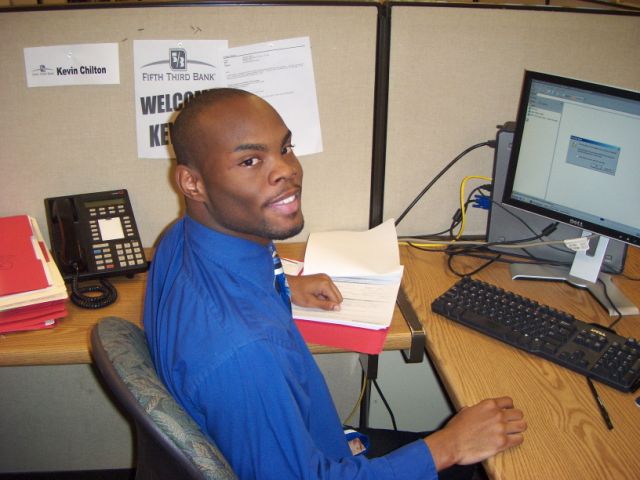 PS copyright
50 Project SEARCH sites - 47 in
    the UK, 1 in Ireland, 1 in the Netherlands, 1 in Portugal
29 Hospitals
1 Research Centre
8 Councils
9 Private Sector Businesses
3 Universities
      2010 - 13:  17 sites – 176 Jobs (60%)
2014:  23 sites – 124 Jobs (61%)
2015:  31 sites – 157 Jobs (64.5%)
2016:  37 sites – 196 Jobs (66%) 
2017:  43 sites – Awaiting data
 6 new sites beginning in 2017-18
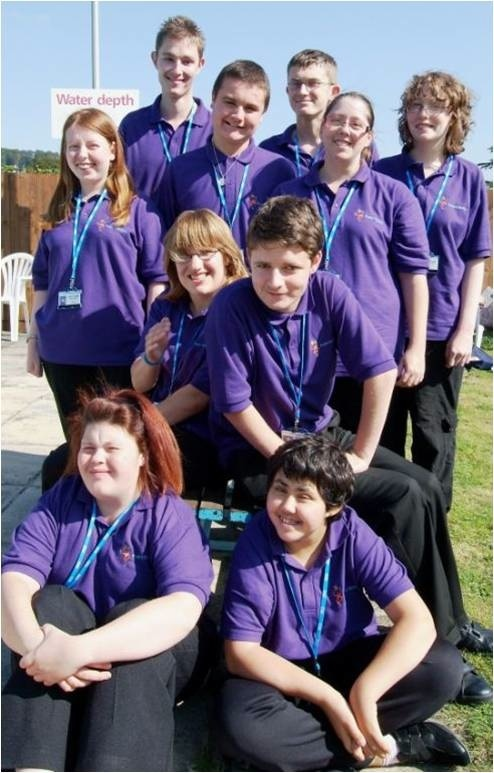 650 Full time paid jobs!
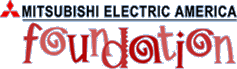 High Expectations
Project SEARCH copyright
8
[Speaker Notes: Talk about all five areas as essential and identified by the 90 – 100% groups in both years of the study.  Funded by MEAF. Instruction/curriculum was identified more by the second year group.]
Low expectancy on the part of society is the single most critical deterrent to programs for persons with severe disability.


						Mark Gold, 1975
2/2/2018
PS copyright
9
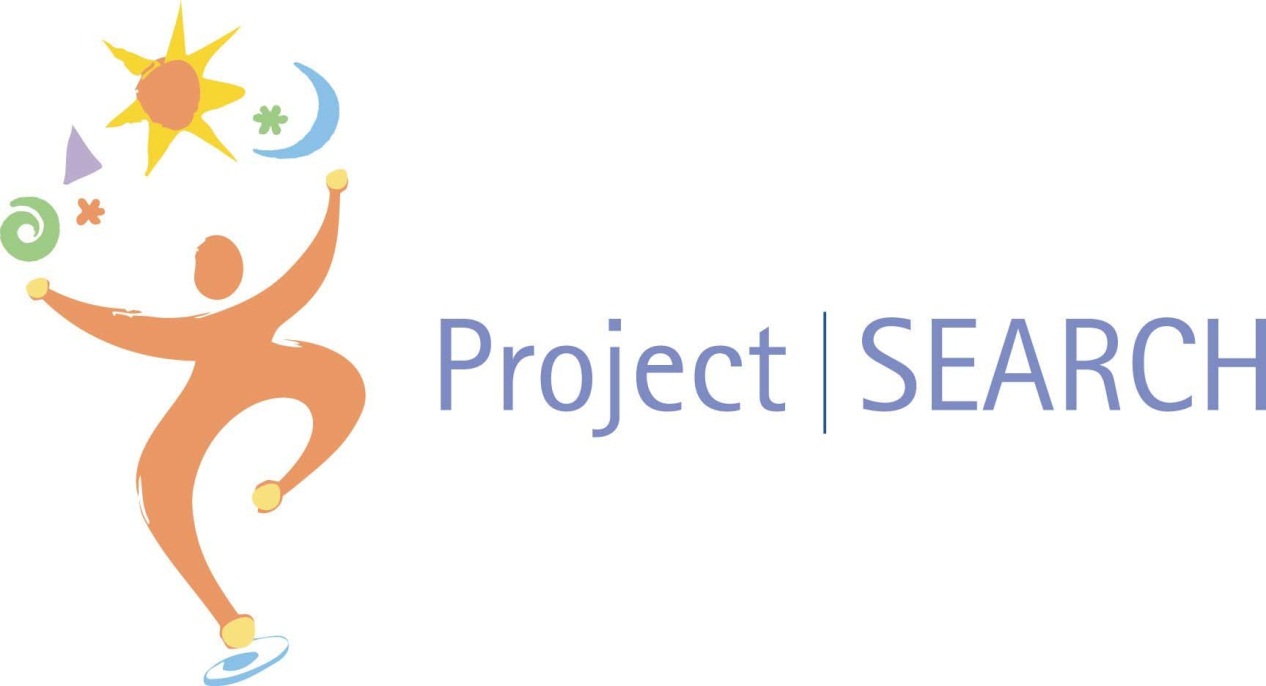 © CCHMC 1/3/06
10